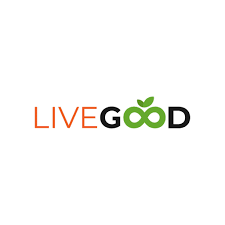 Network Marketing Sektörü
COİN 
(KRİPTO PARA) SİSTEMLERİ
PONZİ PARA OYUNLARI
PRAMİT SİSTEM FİRMALAR
SAADET ZİNCİRLERİ
(PAHALI ÜRÜNLER)
LİVEGOOD= 
E-TİCARET
ABONELİK &
BİLİMSEL DOĞRUDAN SATIŞ FİRMASI
DIŞ TÜKETİM
KATALOG FİRMALARI
İÇ TÜKETİM
GIDA TAKVİYESİ SATAN FİRMALAR
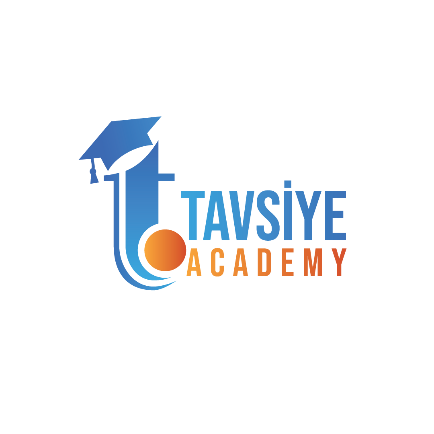 STOK YÜKLETEN
FİRMALAR
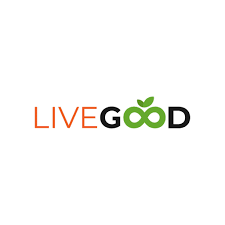 LİVEGOOD’u BENZERSİZ YAPAN GERÇEKLER
HEM HAFTALIK HEM DE AYLIK ÖDEME PLANI
4 FARKLI PARA ÇEKME YÖNTEMİ
ASLA STOK YAPTIRMAYAN PAZARLAMA PLANI
ASLA İŞ ORTAĞINA ZARAR VERMEYEN FİRMA
SADECE 2 KAYITLA SERMAYEYİ ÇIKARMA ŞANSI
DÜNYANIN EN GÜÇLÜ PAZARLAMA PLANINA SAHİP
DÜNYANIN EN HIZLI YÜKSELEN 
SIRALAMADA 1 NUMARA OLAN FİRMA
ABONELİK SİSTEMİ İLE ÜRÜN SATMADAN KAZANMA ŞANSI
GERÇEK BİR PASİF GELİR ÜRETMENİZİ SAĞLAYAN ŞİRKET
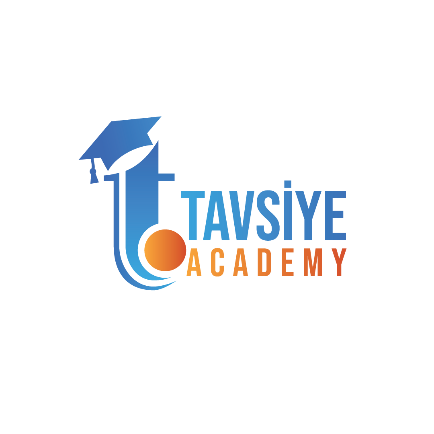 ÜRÜNLERİ İNDİRİMLİ ALMA İMKANI
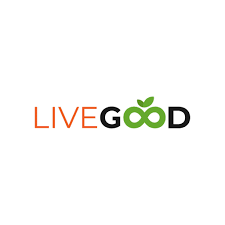 PAZARLAMA PLANININ FARKLARI NELER?
KAZANÇ PLANIGELİR DAĞILIMI ÜRÜNLERDEN BAĞIMSIZ
PV-CV GİBİ KAFA KARIŞTIRICI HİLELER YOK!
CİRO ÜZERİNDEN %50 PRİM DAĞITMASI
10 DERİNLİKTEN HAFTALIK ÖDENEN REFRANS PRİMİ
KISA KOL UZUN KOL DENGE KURMA ŞARTI YOK!
TERSTEN ÇALIŞAN LİDERLİK BONUSUYLA 
YENİ BAŞLAYANLARA FIRSAT TANIMASI
TATMİN EDİCİ HAVUZ BONUSLARI
AYLIK ÖDENEN MATRİX KAZANÇLARI YENİ KAYITLARA BAĞLI DEĞİL!
DÜNYANIN EN ADİL VE EN ÇOK DAĞITAN FİRMASI
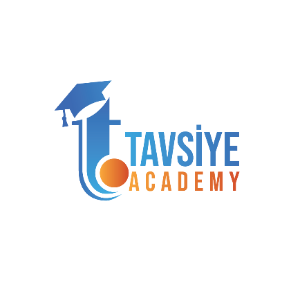 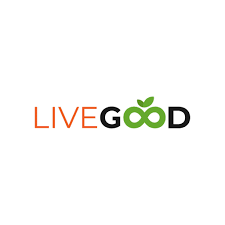 Hayat nedenler ile mazeretler arasında 
yapılan bir bilek güreşidir…
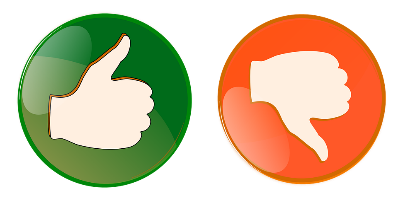 Engeller doğaldır
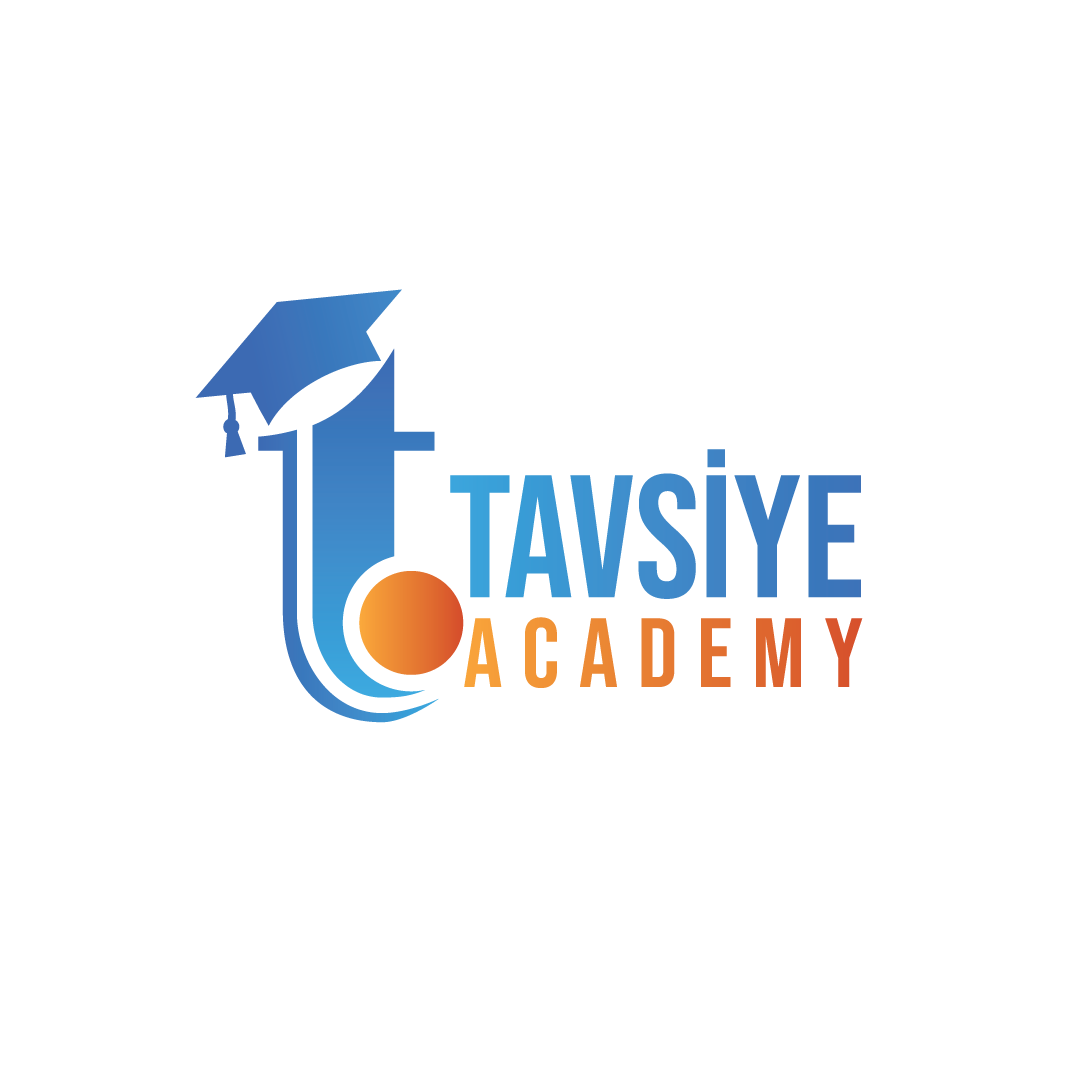 Sizi eğitirler
Sizi geliştirirler
Engeller sizi hedefinize götürür
SANA DEĞİL, İŞE HAYIR DİYORLAR!
İŞİ ANLAYAMIYORLAR!
EFOR KOYMAK İSTEMİYORLAR
HAYATLARINI DEĞİŞİRMEK İSTEMİYORLAR
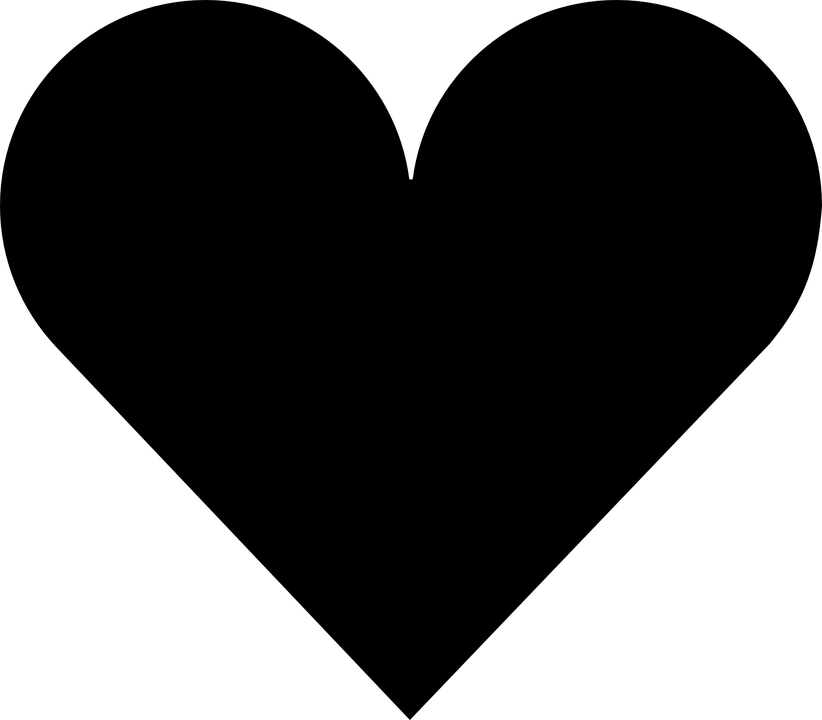 HAYIR
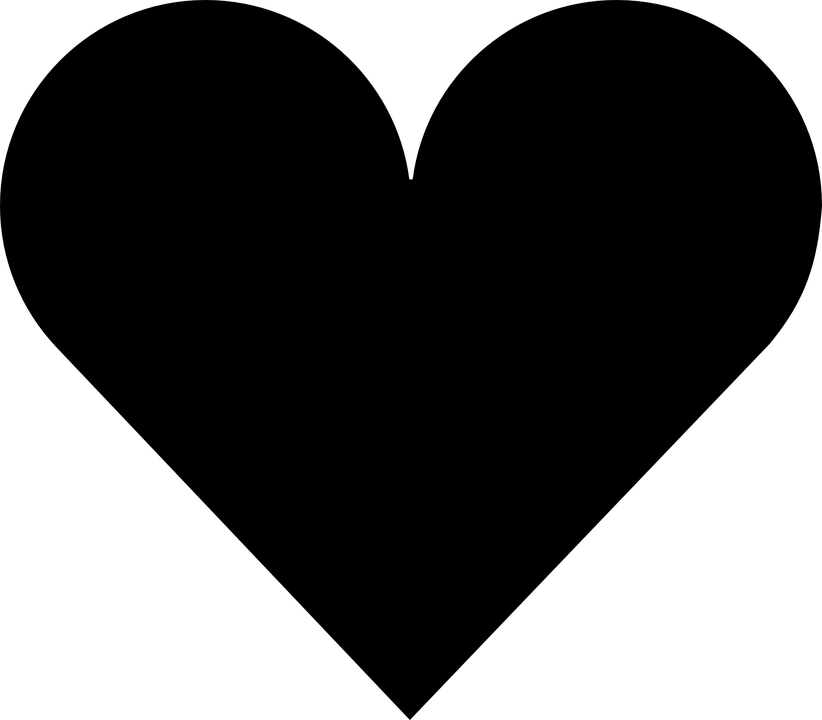 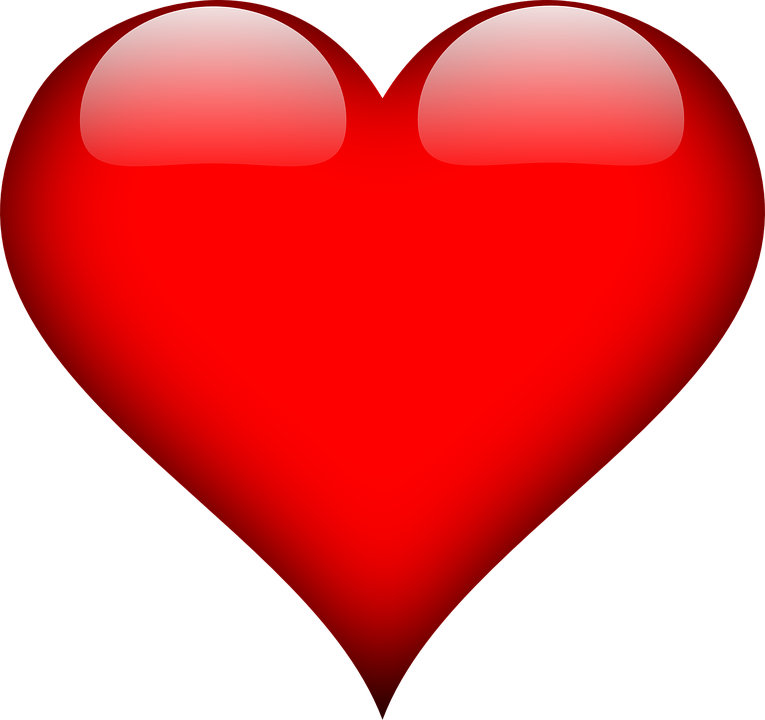 HAYIR
HEDEF 1000 HAYIR
EVET
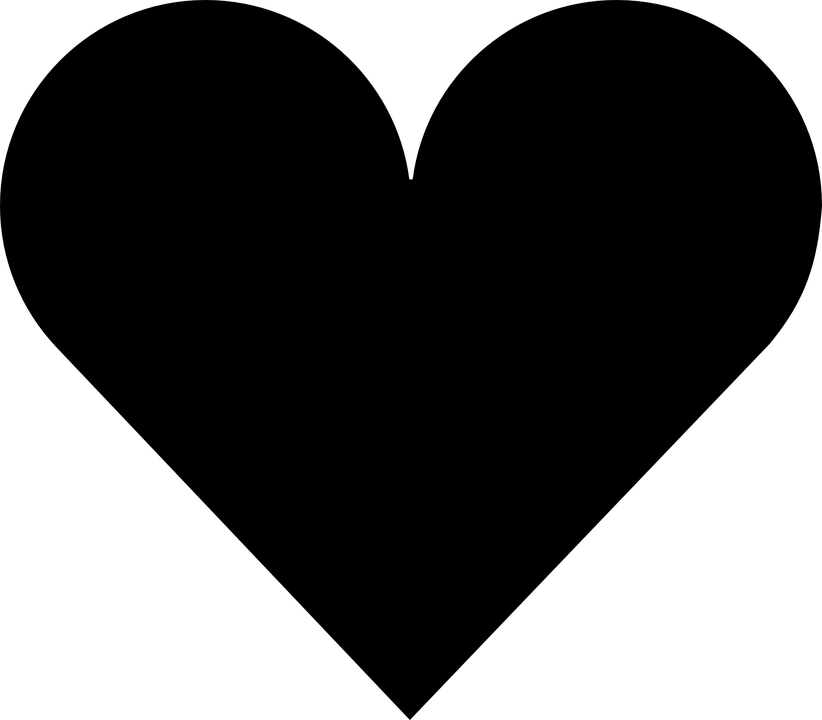 HAYIR
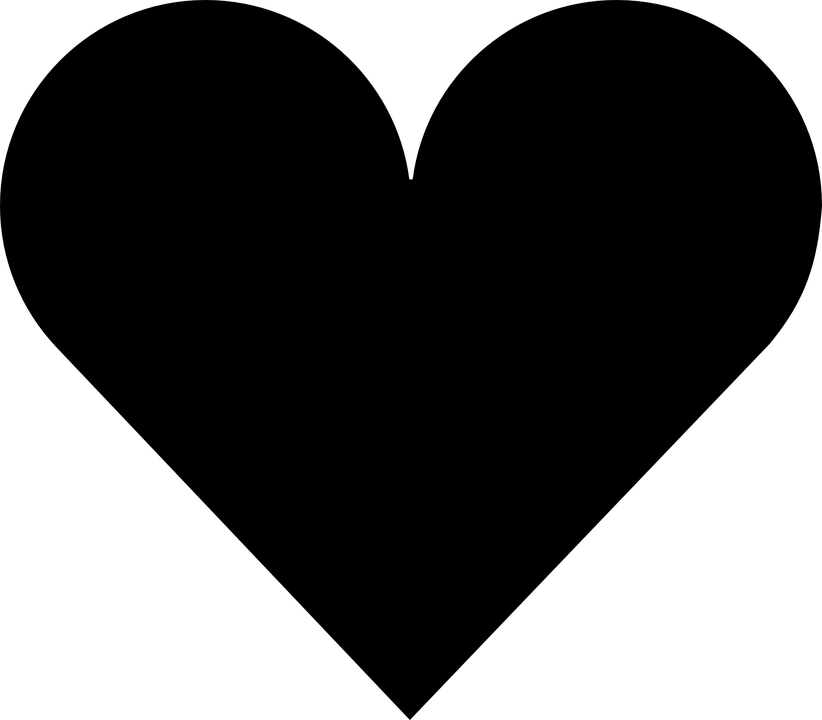 HAYIR
DİRENÇ
12.YATIRIMCI EŞİĞİ
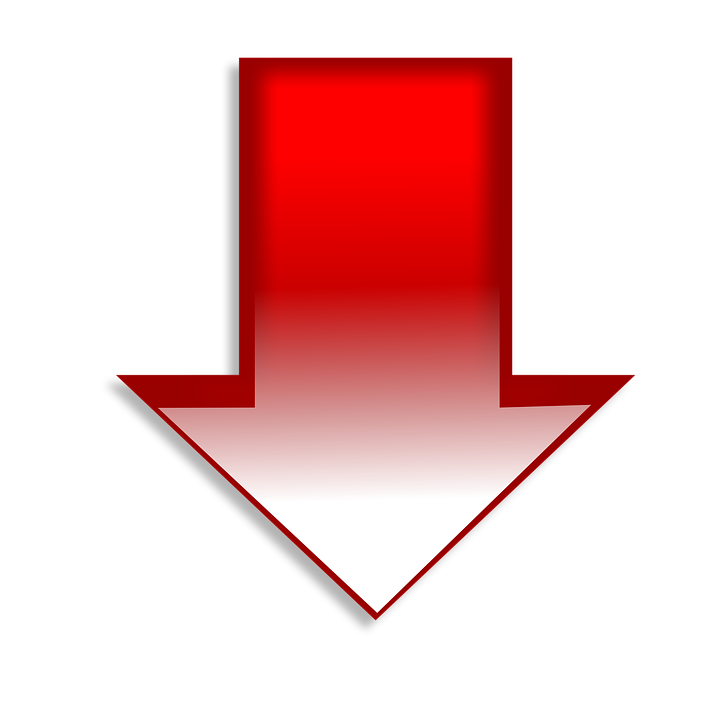 11.SİNDİRME EŞİĞİ
10.ZAFER EŞİĞİ
9. KARİYER YAPTIRMA
8. KARİYER YAPMA
7. HAREKET EŞİĞİ
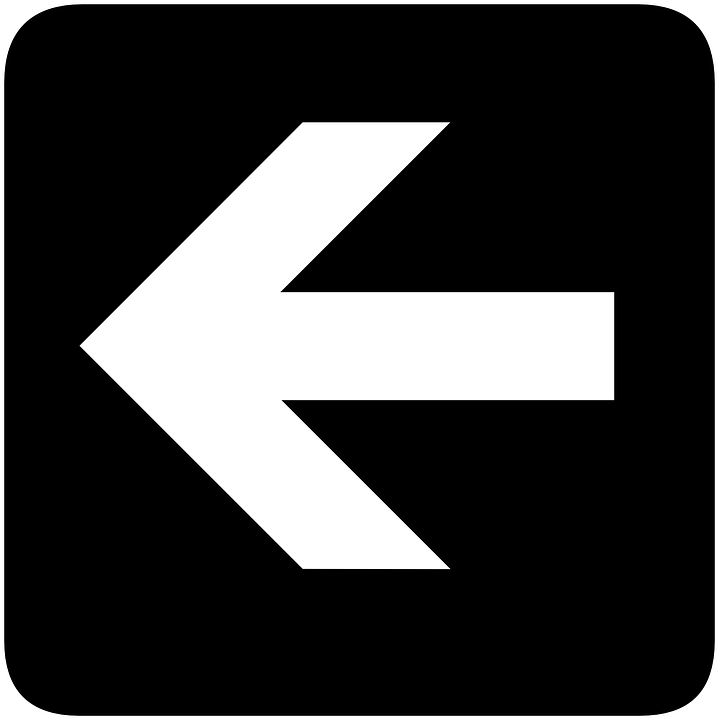 6. DİRENÇ EŞİĞİ
5. HAREKET EŞİĞİ
4. HAZIRLIK EŞİĞİ
3. İNANÇ EŞİĞİ
DAHA FAZLA GÜÇ
2. DEĞİŞİM EŞİĞİ
1. İSTEK EŞİĞİ
HAREKETE BAŞLADIĞINIZ AN DİRENÇ BAŞLAR
Direnci Hissettiğinizde EXTRA GÜÇ üretin
Direnç sadece 1 KEZ KIRILIR ve her şey yoluna girer
%100 DÜRÜSTLÜK
ÇALIŞKAN OLMAK
YARDIMSEVERLİK
KARİYER ODAKLI OLMAK
İŞİNİZİ KURMA ODAKLI OLUN
İLK ÖNCE DOĞRU HAMLELERİ ÖĞRENİN!
SÜREKLİ OLARAK DOĞRULARI TEKRARLAYIN!
SONRA SİZİNLE ÇALIŞMAYA BAŞLAYAN KİŞİLERE ÖĞRETİN!
MİSAFİR SUNUMLARI
KONTAK LİSTESİ
İLETİŞİM LİSTESİ
EĞİTİM VİDEOLARI
REKLAM
YENİ BİR İŞ ORTAĞINI ADAPTE ETMEK
MENTÖRLÜK
LİDERLİK KAMPLARI
ONLİNE EĞİTİMLER
NEDEN YAPTIĞINIZI ANLAYIN!
İNSAN TARAMA PROGRAMI NASIL ÇALIŞIR?
KONTAK LİSTEMİZ – 100 kişi
100
ETKİLİ REKLAM VE DAVET
1. FİLTRE
2. FİLTRE
80
VİDEO SUNUM
60
2-1 GÖRÜŞME
3. FİLTRE
20
KAYIT
4. FİLTRE
YENİ İŞ ORTAĞI
( 5 - 20 )
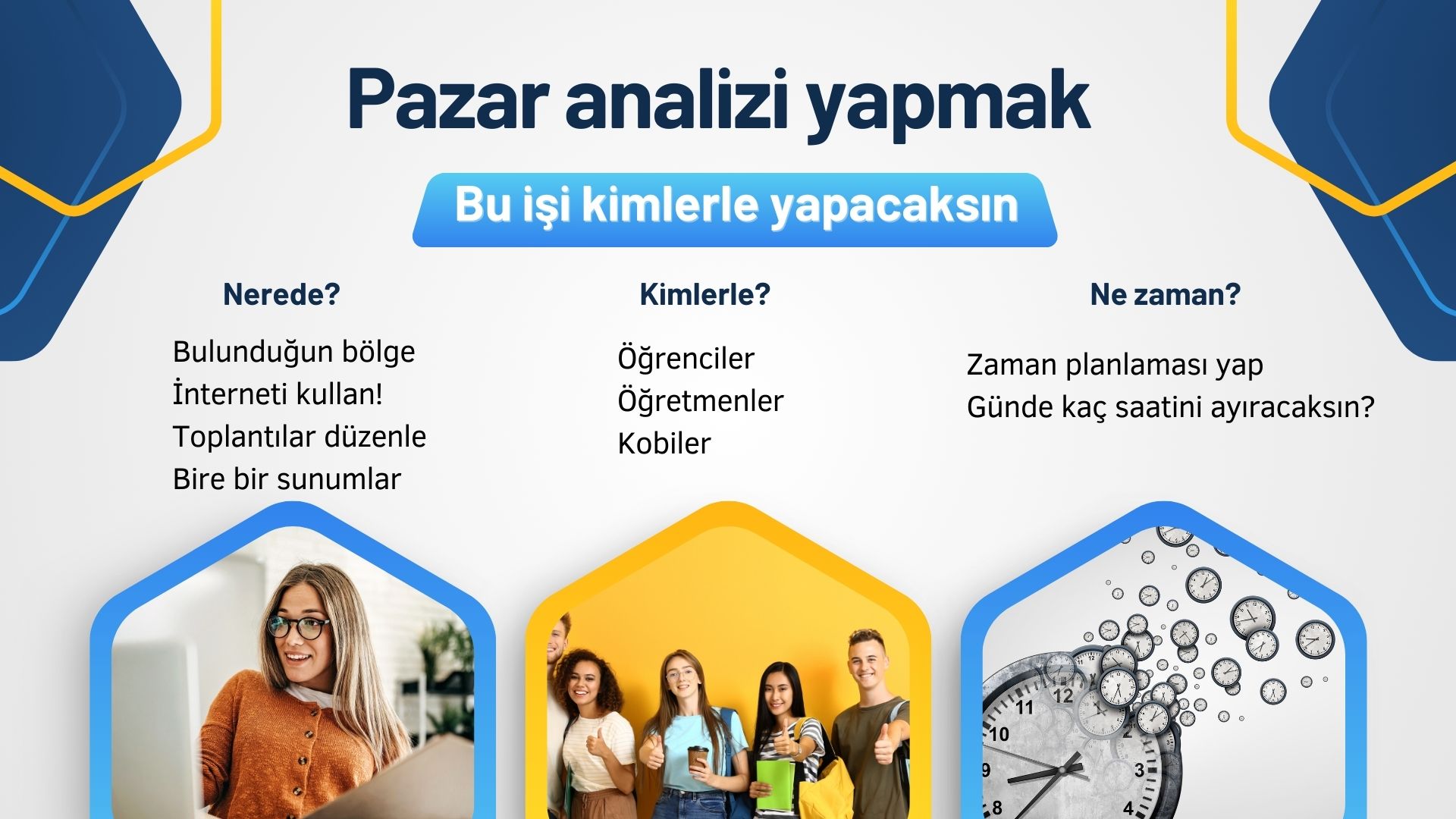 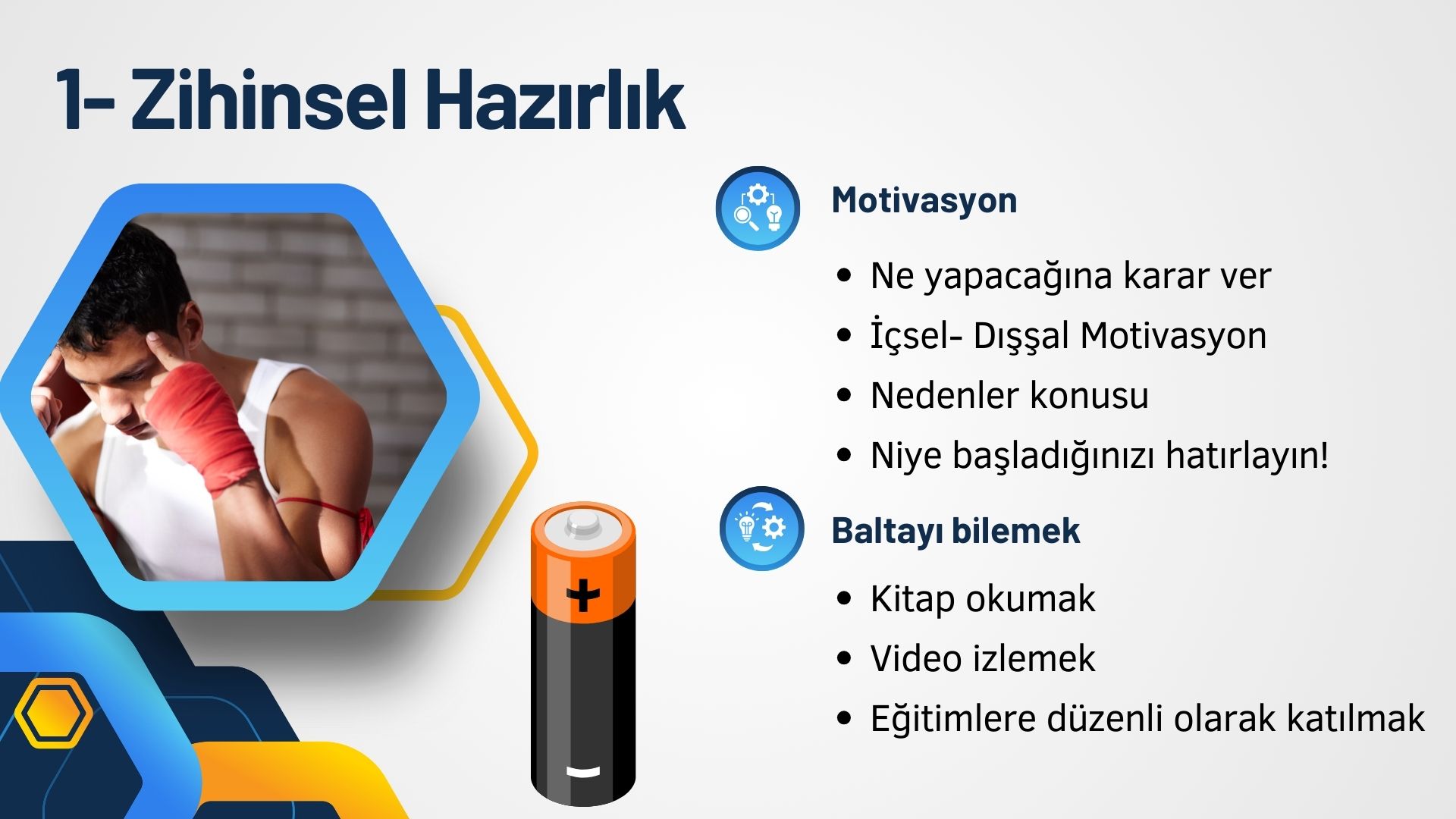 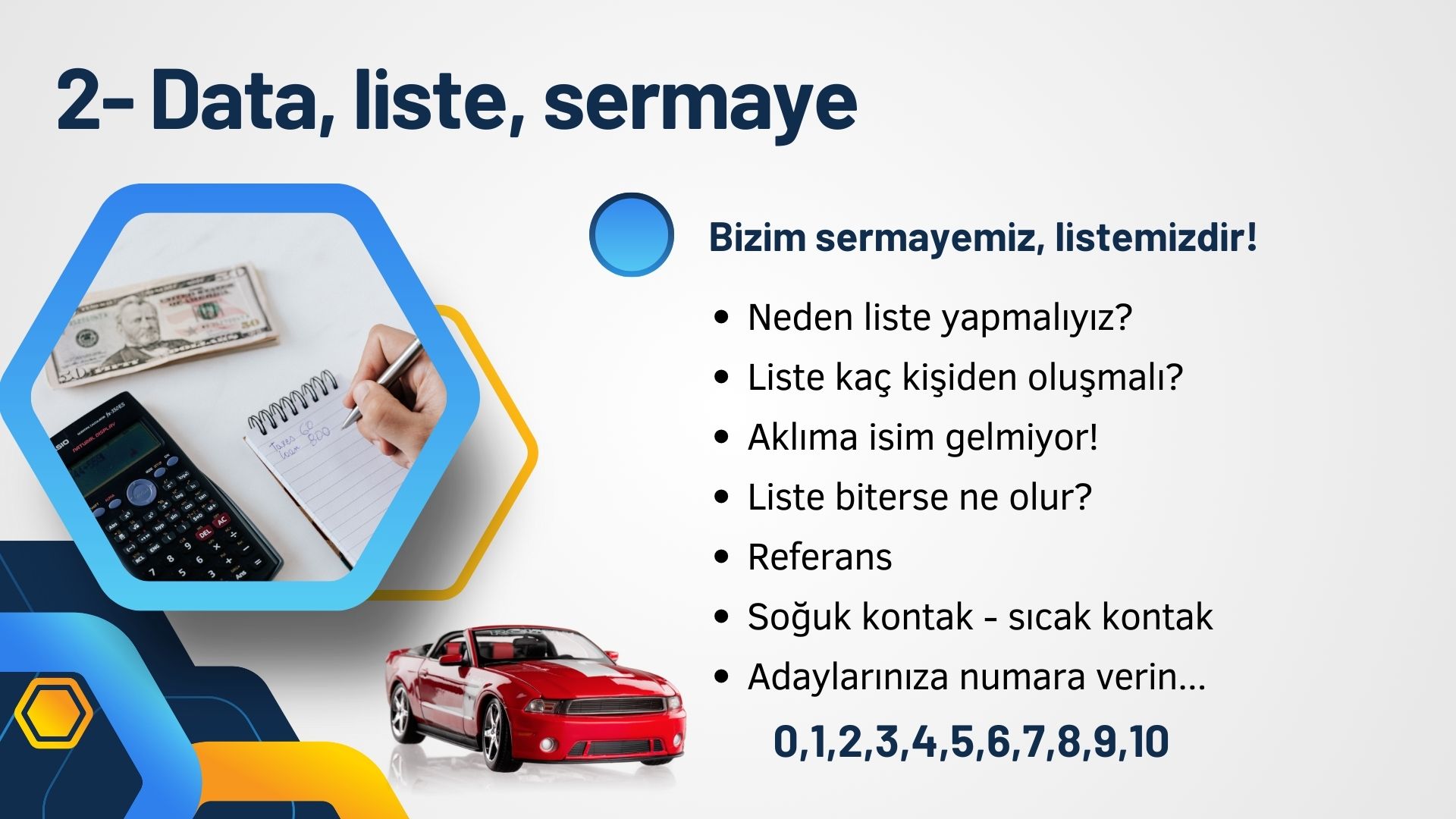 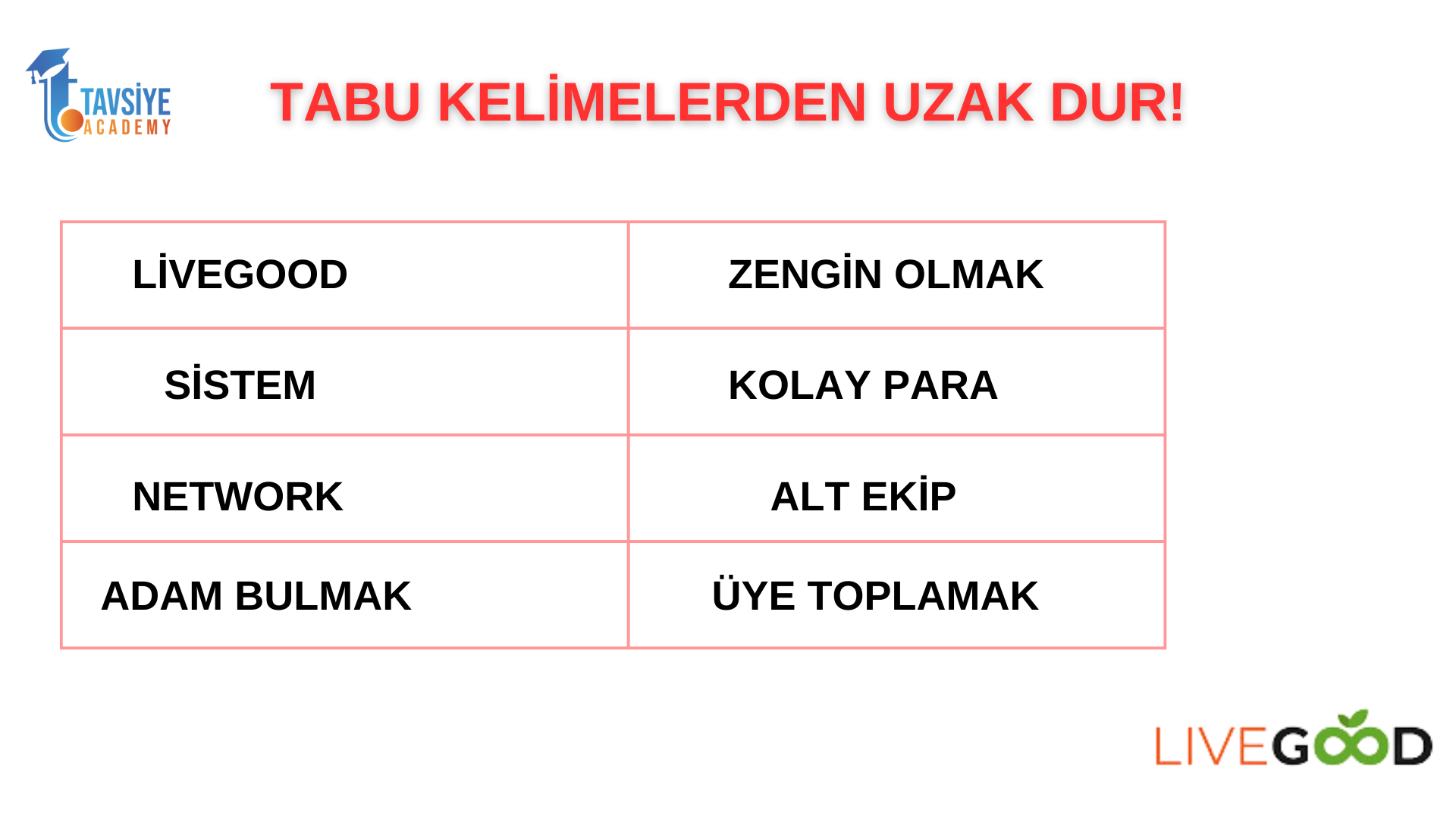 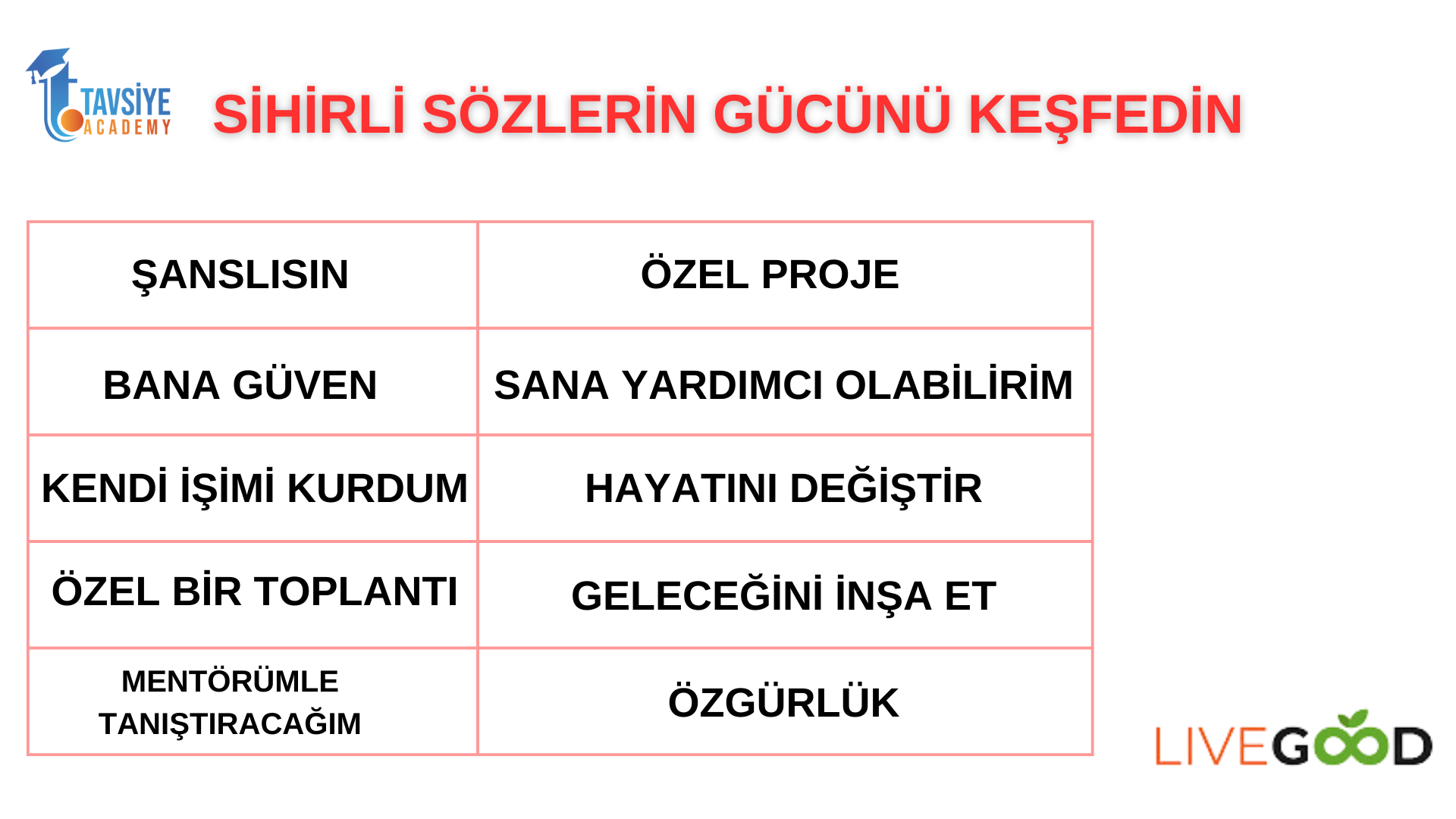